110年
教育會考試題研究報告解讀與後續分析運用
鹽行國中  楊智強
輕鬆一下
英語圖像記憶法
你在意哪一項？
教育局提供的會考分析數據，
內容有
通過率、難易度、鑑別度…等
書商提供歷屆考題的統計資料
那…「畢氏定理」可以不用教囉？！
今天來點不一樣的
一個我們比較容易忽略的資料…
分項能力
四大分項能力
『知識理解』
	『程序執行』
		『解題應用』
			『分析思考』
NAEP資料
四大分項能力的平均通過率
每年通過率最高的是『程序執行』
這說明了…"訓練"得夠紮實
但…
理解呢？
同單元  同分項能力<程序執行>
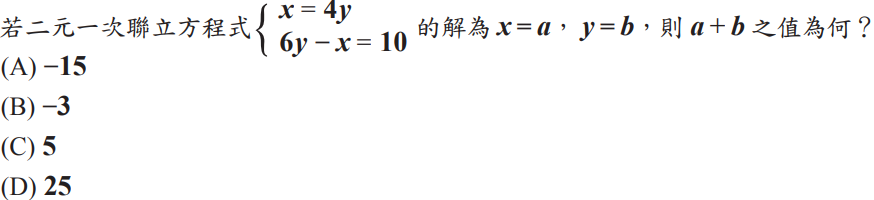 全體通過率：0.78
基礎通過率：0.92
待加強通過率：0.34
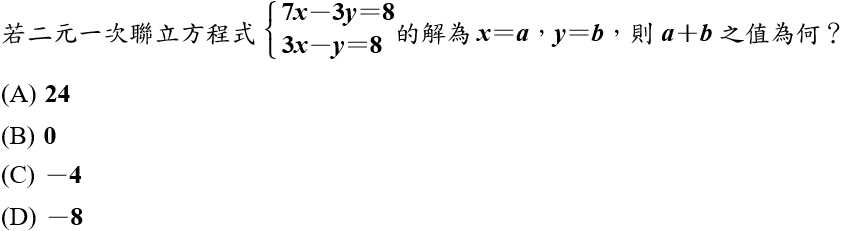 全體通過率：0.73
基礎通過率：未呈現
待加強通過率：0.34
110年第3題的分析判斷
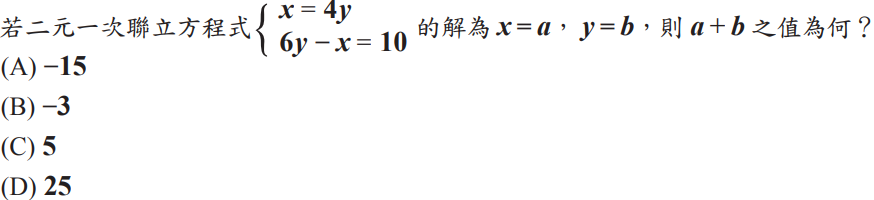 真的只是在程序執行上的不熟悉嗎?
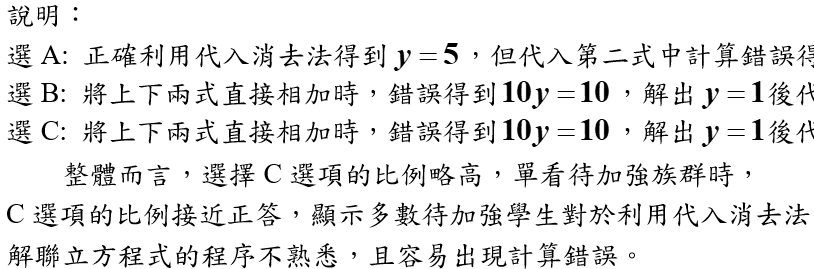 大膽對我(們)的教學下結論
概念發展未成熟
模仿解題成效佳
應用分析陷困境
以下試題讓我有上述的結論
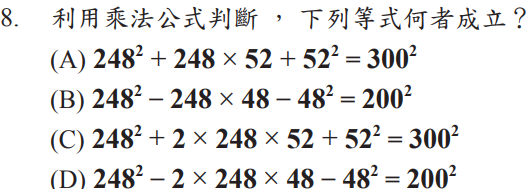 待加強通過率
0.40
待加強出現錯誤的B和D都有兩成以上~
          非得利用ˆ乘法公式ˆ才能判斷嗎？
同單元  同分項能力<知識理解>
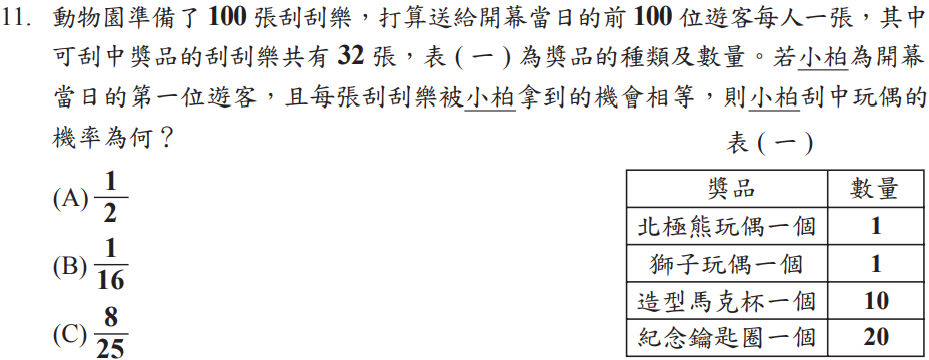 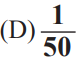 待加強通過率
0.24
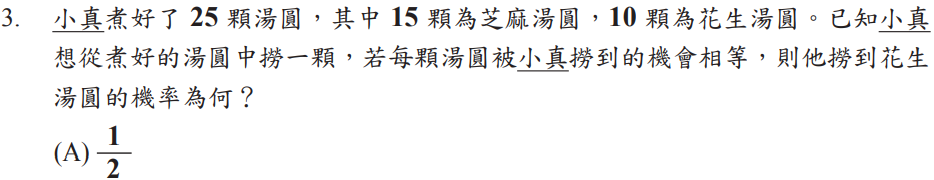 待加強通過率
0.60
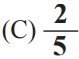 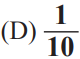 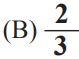 110年會考的程序執行試題
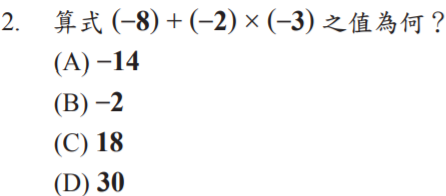 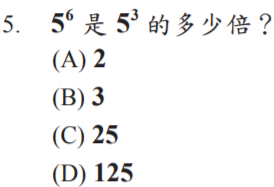 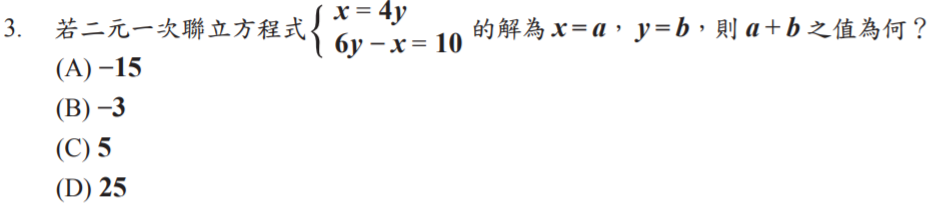 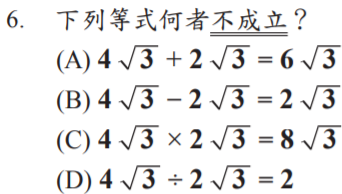 二次函數
110年(0.45)                                <知識理解>
能理解二次函數圖形的性質與圖形平移跟函數的關係
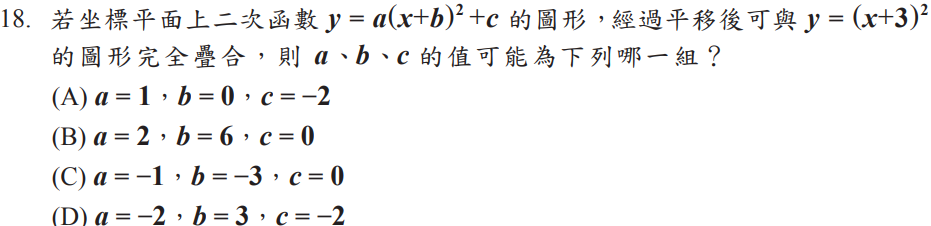 基礎,待加強都在B和C的比例都偏高
二次函數
110年補                                     <????>
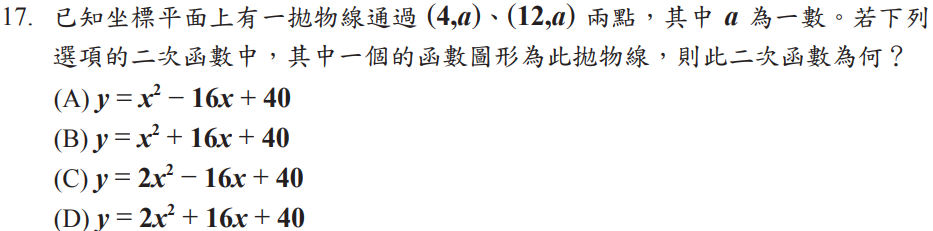 二次函數
109年(0.32)                                <分析思考>
能連結二次函數圖形的對稱性與特徵，求出線段的長度
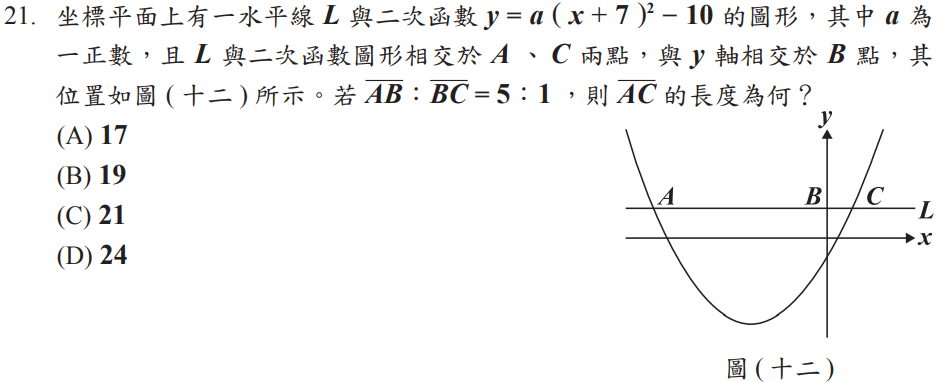 二次函數
109年補
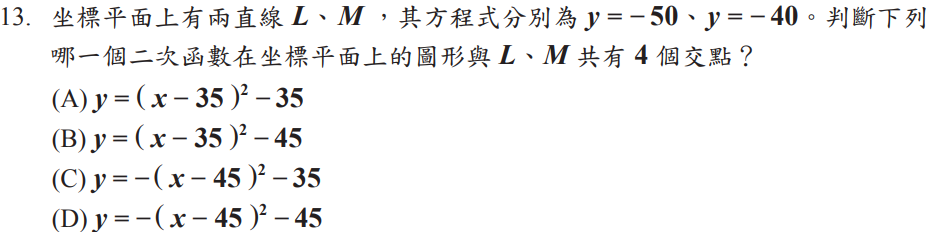 二次函數
108年(0.41)                                <分析思考>
能分析問題與情境中訊息的關聯，應用二次函數圖形與正三角形性質找出拋物線函數並求得交點坐標
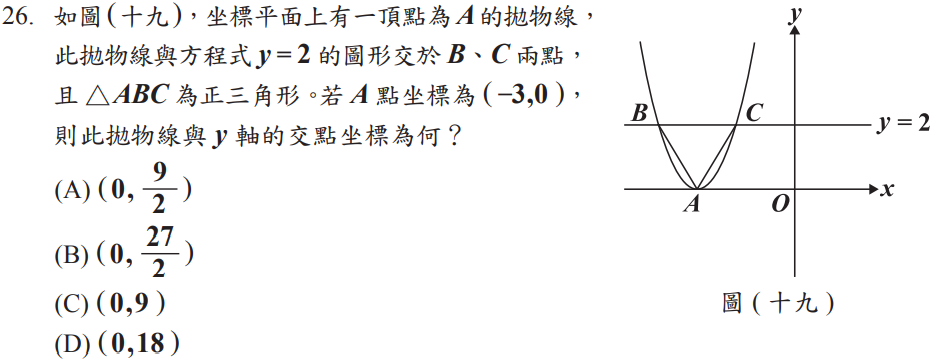 二次函數
107年(0.38)                                <解題應用>
能連結二次函數圖形的對稱性與點在函數圖形上的意義解題
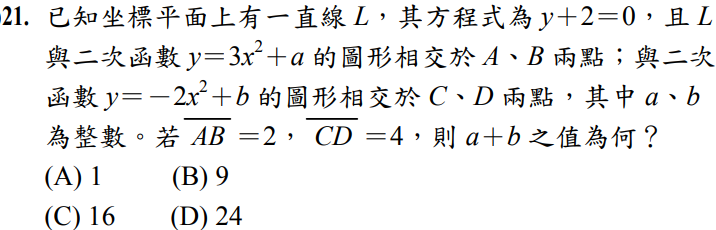 二次函數
106年(0.36)                                <解題應用>
能找出二次函數圖形的對稱軸與理解圖形的平移關係
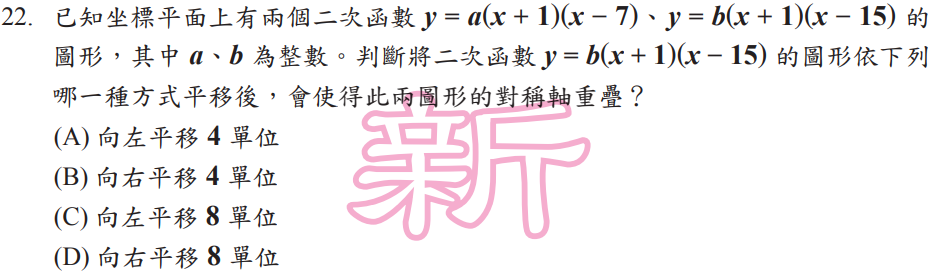 二次函數
105年(0.47)                                <解題應用>
能應用二次函數圖形的對稱性質，判斷圖形上的點的相對位置
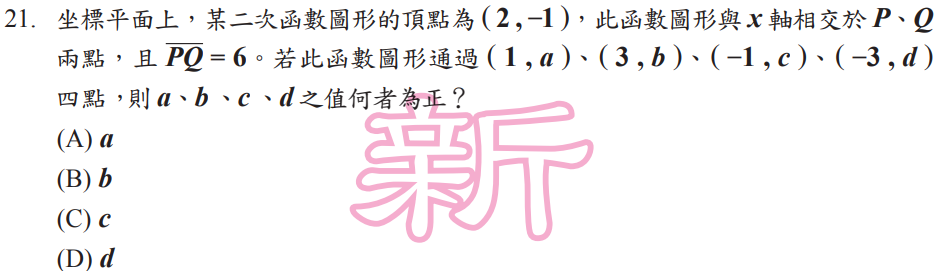 110年(18)  109年(21)  108(26)  107(21)  106(22)
沒有複雜計算，似乎都帶著分析的味道，但在概念不足之下，如何進入分析的境界？
接下來的111年  二次函數是考哪個題型？
猜得到嗎？
還是…我們可以在四項能力中更著力於…
程序執行在26題中的比例
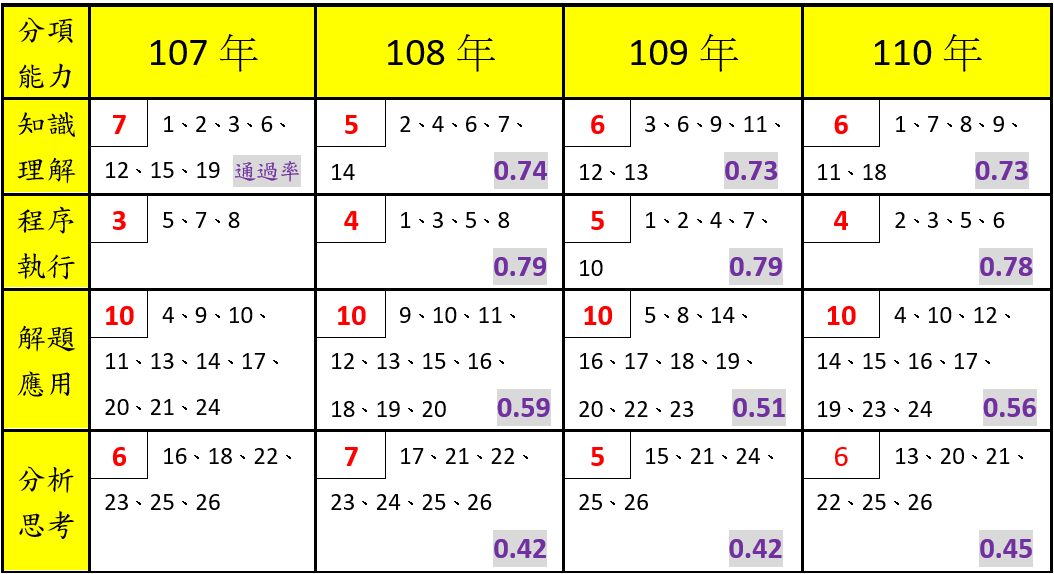 『程序執行』
四項分項能力中 通過率最高
				但題數最少
『解題應用』題通過率偏低
『分析思考』題通過率更低
是因為該單元(題)中的程序執行複雜？還是知識理解不易呢？
課堂上的努力 是否該調整方向了?